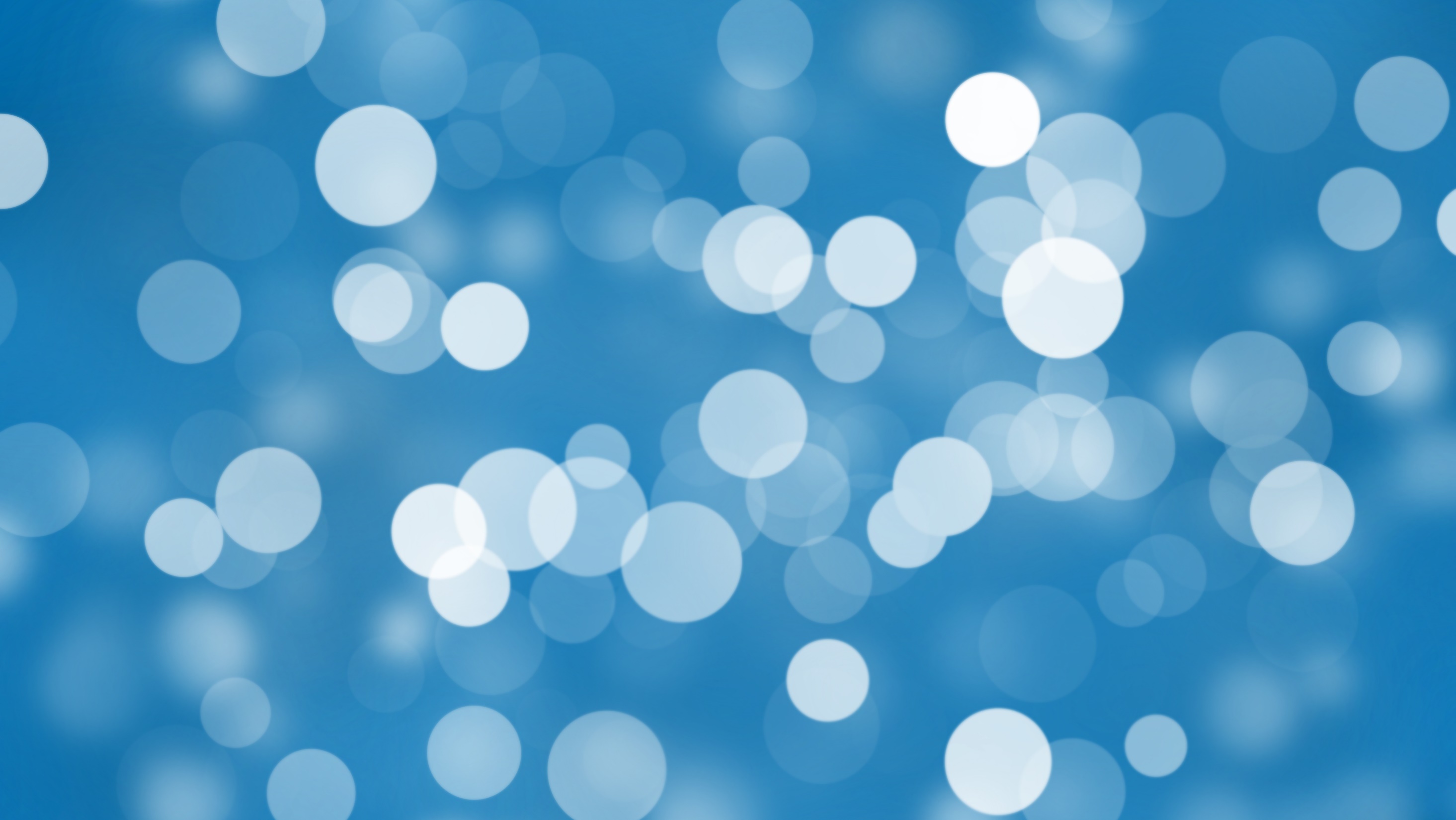 La escuela del siglo XXl
Alumnas: 
Lluvia Yamileth #16
Valeria Torres #17
Vianney Torres #18
Arleth Velazquez #19
Valeris Zamarripa #20
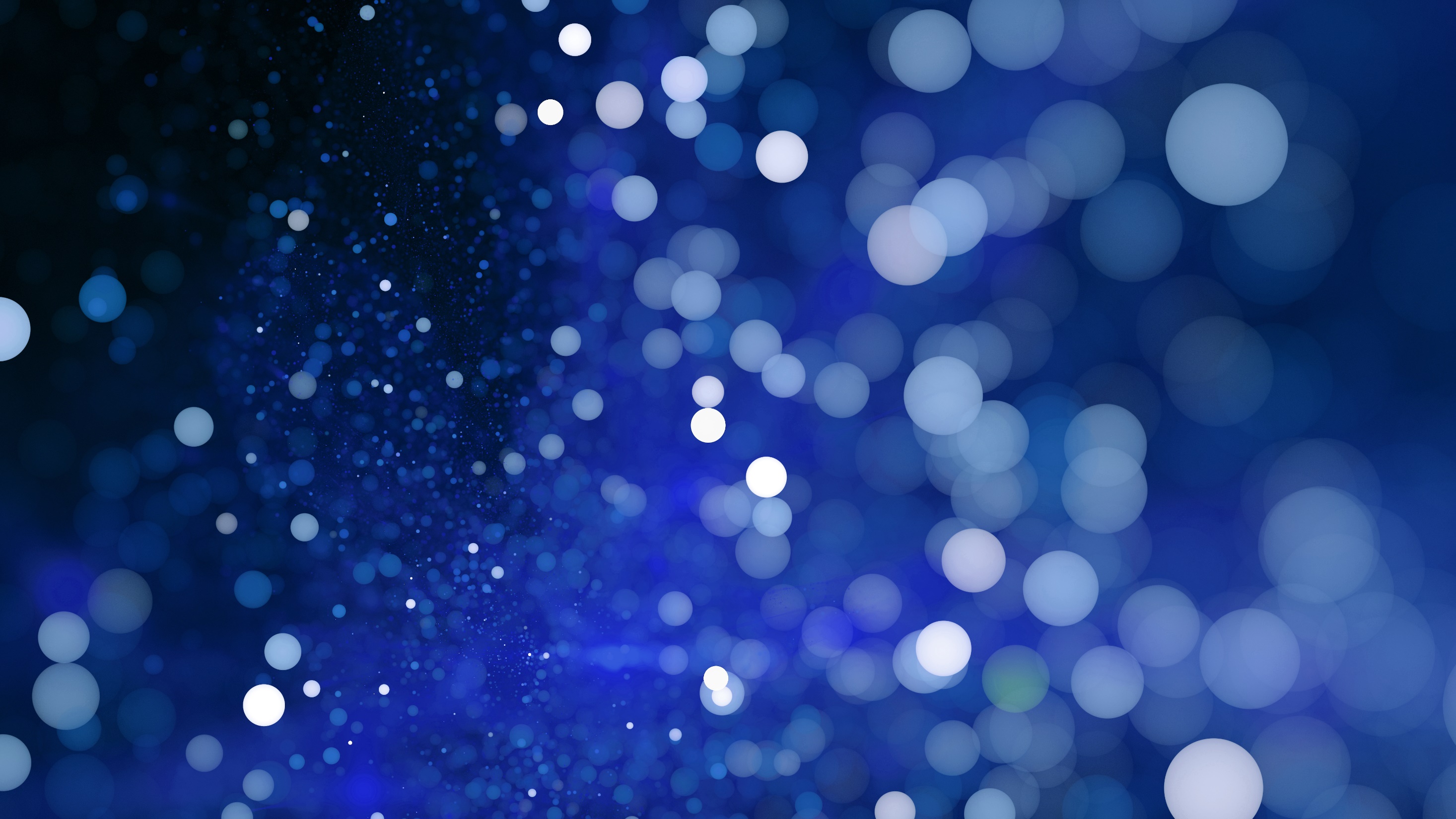 Las relaciones con la comunidad
•El tercer aspecto que tendría que cambiar en las escuelas democráticas se refiere a las relaciones entre la escuela y la comunidad. Aquí también nos podemos plantear un horizonte utópico que muchas veces ya se ha empezado a realizar y sobre el que existen numerosas experiencias positivas realizadas en escuelas, pues hay centros que funcionan de modo parecido a lo que voy a mencionar. 
•Esto es algo que tendríamos que modificar para que la escuela se convierta en un centro de cultura, de conocimiento, en un lugar de intercambio, en un centro social abierto a toda la comunidad en que está inserta. 
•Deberíamos tener escuelas mucho más vinculadas al entorno en donde están situadas, con los habitantes que viven alrededor de ellas, de tal manera que la escuela no fuera un espacio restringido a los niños, sino que estuviera abierto también a los adultos.
 •Por ello, resultan cada vez más necesarias las escuelas para padres. Se debería constituir la escuela como un foro de discusión ciudadana, un lugar de encuentros, que ofrece talleres que pueden ser utilizados durante algunas horas por jóvenes o adultos, una biblioteca también abierta, unas instalaciones deportivas que podrían ser también usadas por todos.
El papel del profesor
Es una pieza central en el funcionamiento de la escuela, y si no cambia la función de los profesores, no habrá ningún cambio educativo ni será posible ninguna reforma educativa. El profesor tiene que ser un modelo, porque muestra cómo hay que pensar y cómo hay que comportarse; un modelo que sus alumnos puedan imitar
El profesor tiene que ser un animador social en el sentido de que crea situaciones de aprendizaje, impulsa la realización de esas actividades, las pone en marcha e incita a que los alumnos las desarrollen, las lleven adelante, y les ayuda y orienta en las dificultades obstáculos 
•	Las propias deficiencias del sistema democrático: ¿cuáles son las sociedades que son más democráticas? Esas sociedades en las que los ciudadanos participan y deciden, pero participan no sólo mediante las votaciones, que sólo constituyen un acto ritual, ya que no basta con elegir a los gobernantes si luego no tenemos formas de controlar a esos gobernantes.
•	La independencia que existe ahora en el poder económico: las sociedades que se dicen democráticas elegimos a nuestros gobernantes, y podemos no elegirlos, pero al poder económico no lo elegimos, es un poder completamente oculto
Participación social de la escuela
Es fundamental conseguir la participación de los alumnos y las alumnas en la gestión de los centros y de las aulas; es decir, no tienen que ser asistentes pasivos, sino que tienen que ir convirtiéndose en actores. Eso nos llevaría a propiciar el paso de la heteronomía a la autonomía, aspecto fundamental del desarrollo social. 
Piaget propuso que hay otra fuente de la moralidad, de la autonomía, que son las relaciones con los compañeros, con los pares, con los iguales. Entonces, la conjunción de esas normas que vienen de la sociedad, representada en la figura del profesor, y de las normas que hay que establecer en la convivencia con los que son iguales, esas normas que hay que llegar a negociar, y que Piaget estudió a través de los juegos, es lo que permitiría a los individuos caminar hacia la autonomía
Los maestros no pueden promover la autonomía cuando ellos no la tienen; cuando están constreñidos por horarios, programas, contenidos escolares, libros de texto, que vienen de arriba, y en los que ellos tienen una escasa participación. 
Por tanto, tenemos que promover también la autonomía de los profesores y de los centros educativos. Los sistemas educativos centralistas no pueden promover ni la autonomía ni la democracia.
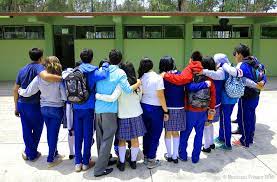 Los conflictos
En la escuela hay que dar una importancia grande al trabajo cooperativo y crear un clima de convivencia adecuado entre todos los implicados en la educación
uno de los aspectos fundamentales de esta organización social es la atención que se presta a los conflictos que se producen en el interior de la escuela, la resolución de los conflictos. 
Los profesores tenemos horror a los conflictos, y lo que procuramos es que éstos no aparezcan, que no se manifiesten, y actuamos de una manera autoritaria para tratar de que permanezcan ocultos
Los profesores estamos poco preparados para enfrentarnos con los conflictos que se producen entre y con nuestros alumnos, y por eso tratamos de esquivarlos. 
Aprender a lidiar con los conflictos es una práctica que escasamente es parte de la preparación de los profesores, pero que resulta fundamental para la formación de nuestros alumnos. 
El análisis de los conflictos y su resolución de forma racional tiene un valor innegable para promover el desarrollo moral.
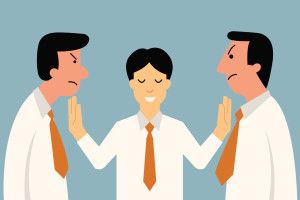 Los contenidos
Al hablar de contenidos se tiene que cambiar lo que se enseña y lo que se aprende. Los contenidos escolares deberían de tener como objeto primordial la vida en conjunto y se debería tratar de todo lo que afecta a los individuos.
Al enseñar hay que partir de las necesidades y de los intereses de los alumnos, y crear primero la necesidad de saber y luego transmitir el conocimiento. Tenemos que fomentar la pasión por conocer, la curiosidad, que todos los niños y niñas manifiestan en algún momento de su vida, y que la escuela termina por apagar.
Nosotros, como adultos instruidos, tenemos una idea de las ciencias, de las disciplinas que están constituidas: las matemáticas, la física, la geografía, la historia, etcétera, y esas disciplinas tienen un cuerpo bien establecido de conocimientos, pero las ciencias son el producto de un larguísimo proceso que ha seguido la humanidad y han servido para resolver problemas.
En la enseñanza escolar en general tratamos de transmitir a nuestros alumnos el cuerpo teórico y las soluciones a los problemas, sin haber partido primero de los problemas concretos a los que se trata de encontrar solución.
¿Y eso a qué conduce?
Conduce a que los alumnos vean el conocimiento como algo muerto, como algo inerte, que no sirve para nada práctico, cuya utilidad y cuyas aplicaciones no están claras. La única cosa para la que entienden que puede servir aprender esas cosas difícilmente comprensibles es para seguir en la escuela, para pasar de año, para aprobar los exámenes, para que el profesor o los padres estén contentos, pero no ven ninguna relación con resolver problemas de la vida cotidiana.

Habría que hablar, además, de los problemas que afectan a las gentes, los problemas de la vida, de las relaciones humanas, de la televisión, del deporte, de la vida política y social, y todas estas cosas y convertirlas en temas de reflexión y de análisis, y eso es lo que la escuela tiene que enseñar fundamentalmente: a analizar los problemas.
Los medios de comunicación
Merecerían que les dedicáramos mucho más espacio, porque constituyen, sobre todo la televisión, en este momento uno de los obstáculos graves para el funcionamiento democrático
Muchas veces se afirma que la escuela es una institución que transmite conocimientos y valores
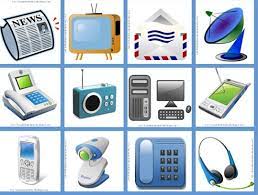 ¿Qué hacen los medios de comunicación?
Transmiten conocimientos y valores, o por lo menos informaciones, pero lo hacen de una manera mucho más eficaz que las escuelas, porque resulta mucho más divertido; es decir, si le damos a elegir a un chico entre ir a la escuela o ver la televisión, hay pocas dudas de que se quedará viendo la te revisión, y no irá a la escuela.

La televisión presenta personajes que son modelos de lo opuesto al trabajo escolar. Casi todas las personas que aparecen en ella no son individuos que están ahí porque son muy sabios, han realizado una larga escolaridad y han tenido muchos éxitos en ese terreno, sino que suele suceder lo contrario: son personas que han triunfado rápidamente en el deporte, en la canción, son artistas, son famosos, incluso cuando hablan los políticos tampoco se señala que son sus triunfos escolares o su formación la que les ha llevado ahí.
Mencionar dos obstáculos más para el pensamiento autónomo, aunque a primera vista puedan no parecerlo: uno el nacionalismo y otro el deporte como espectáculo
Nacionalismo
Puede tener elementos positivos, pero también entraña muchos peligros, porque es un arma manipulada desde el poder. Se utiliza el sentimiento nacional de la gente para el beneficio de unos pocos
En la escuela, hay que desarrollar ante todo el sentimiento de pertenencia a la humanidad y no fomentar la existencia de los antagonismos con otros países, cosa que está en el origen de las guerras. Promover el sentimiento de que todos formamos parte de una misma especie y del mismo género humano, creo que es algo muy importante, pero el nacionalismo, como toda mala hierba, se desarrolla por sí solo, sin necesidad de cuidados especiales
Deporte como espectáculo
El deporte es una actividad muy beneficiosa, que contribuye al desarrollo físico, y que puede tener también unos efectos significativos en la formación moral. Sin embargo, al mismo tiempo, el deporte como espectáculo ha pasado a convertirse en una forma de fanatismo que muchas veces se fomenta y que da lugar a conflictos social, incluso a crímenes, y la violencia en el deporte es un asunto preocupante
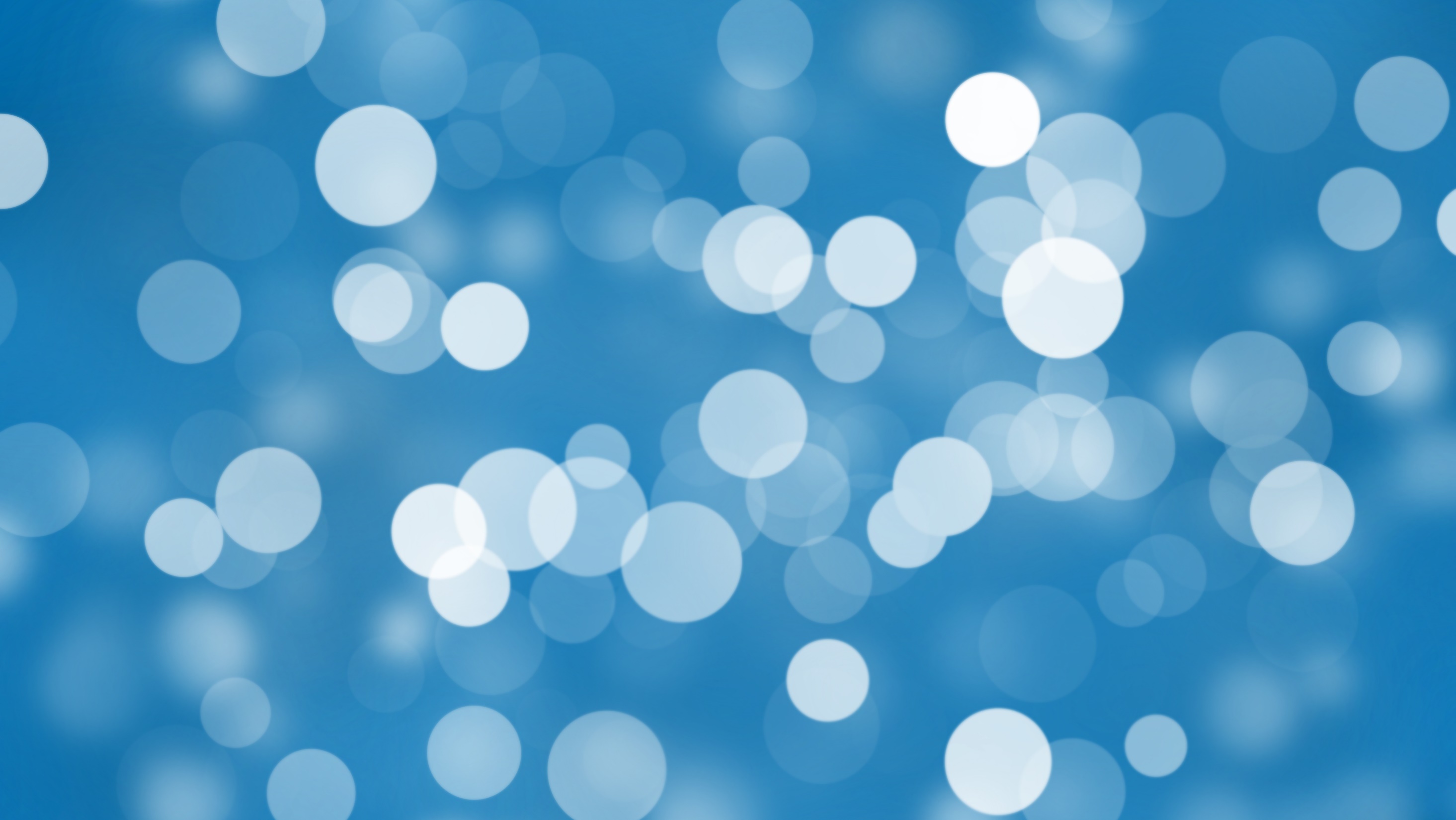 Gracias